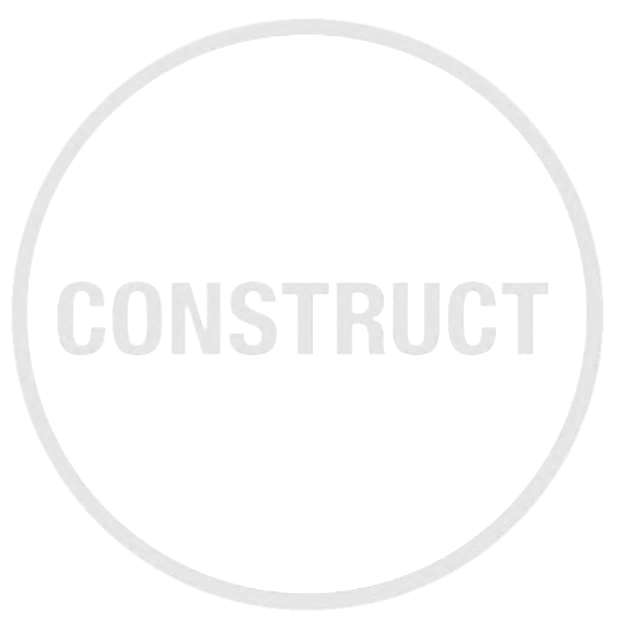 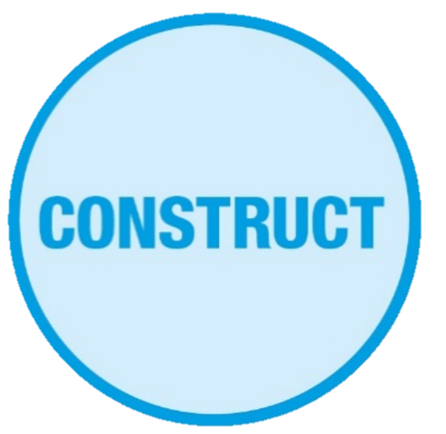 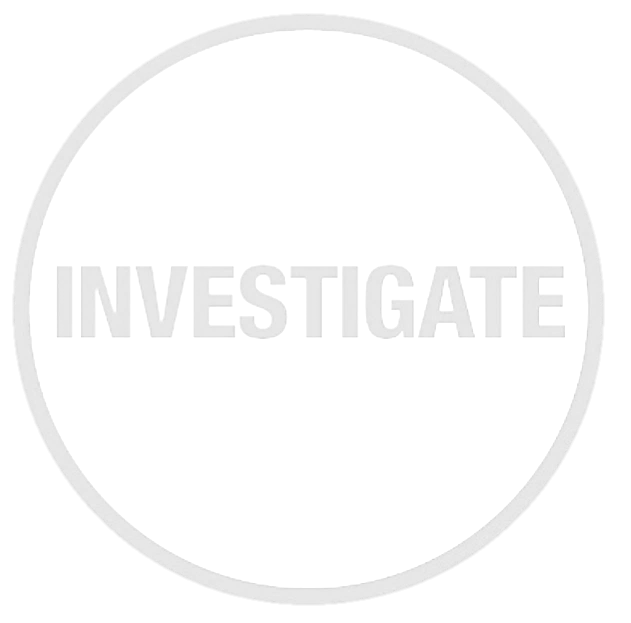 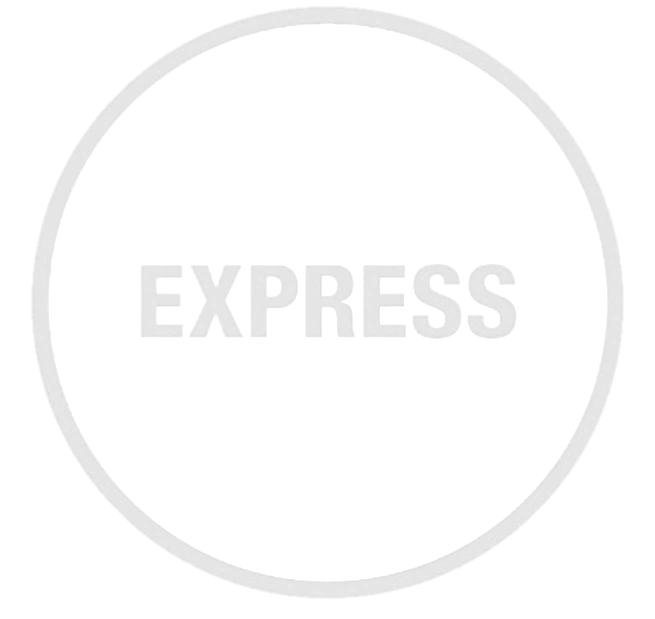 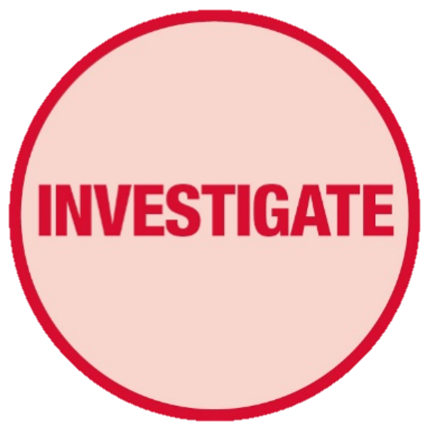 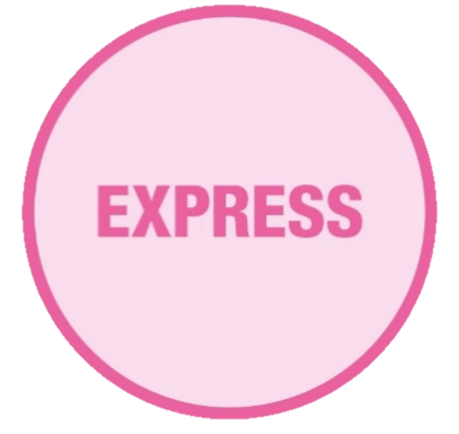 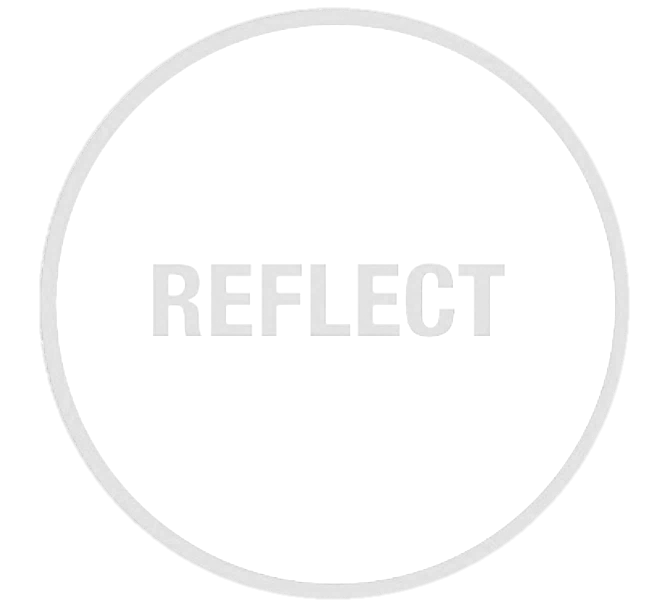 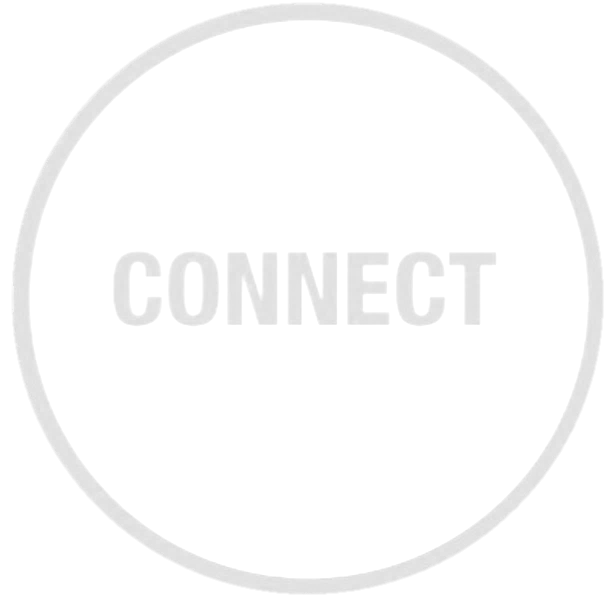 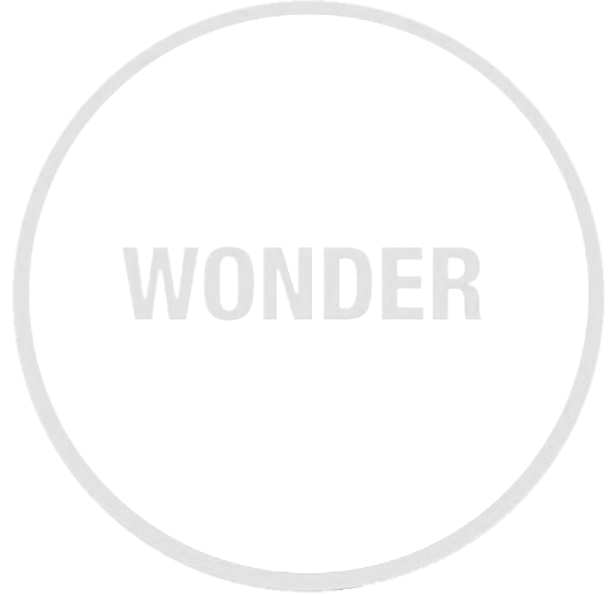 Poetry prompts
Temperature
Temperature is a measure of how hot something is. It is measured in degrees centigrade (or Celsius, Fahrenheit or Kelvin!) using a thermometer.
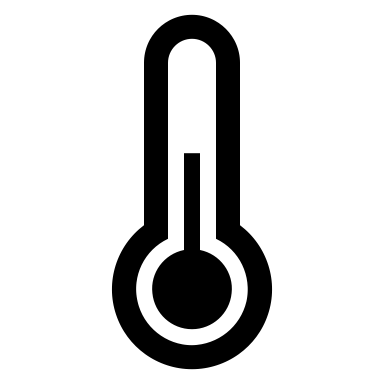 Said snake to the big polar bear 
“Why is it you have so much hair?”
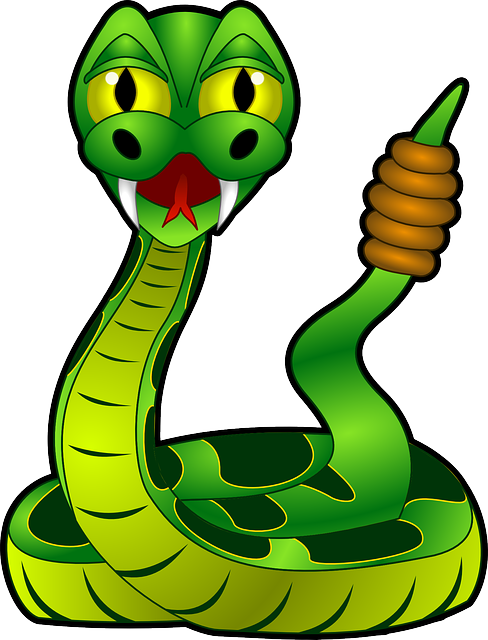 Replied bear, “My deduction? 
It reduces conduction, 
Because hair retains lots of trapped air!”
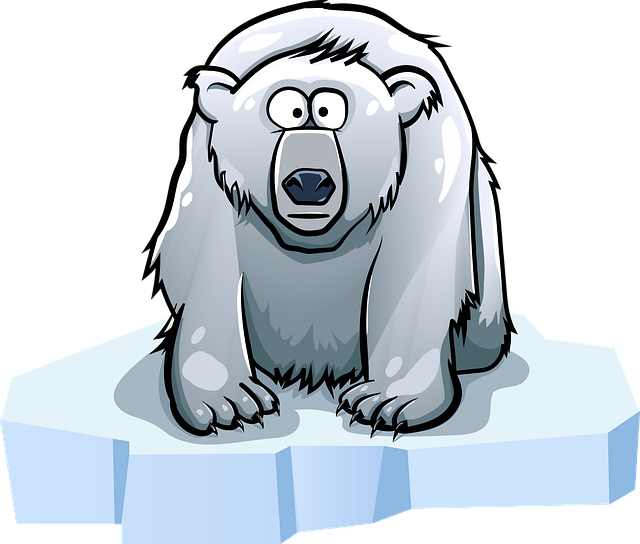 Example
Heat
Heat is a measure of the amount of thermal energy a material contains.
Bigger, hotter objects contain more heat energy than smaller, cooler ones.
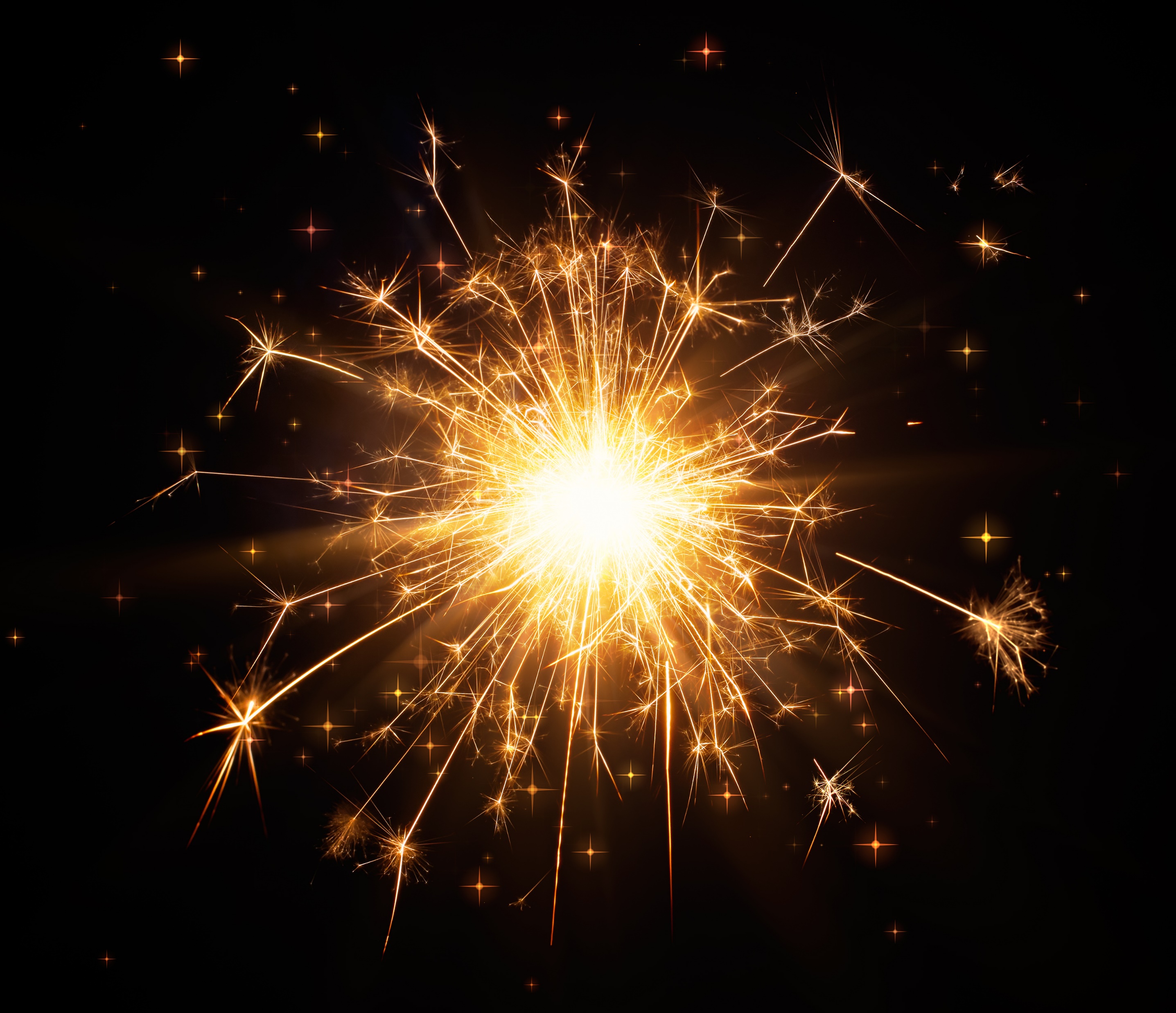 Radiation

All hot objects emit heat radiation (which isn’t the same as the radioactive kind!). Also known as infra-red radiation, this doesn’t need any particles to travel. Which is good because that is how energy reaches us from the Sun through the empty vacuum of space.
Radiation explains how a grill or a toaster works, and why dark coloured clothing makes you hotter on a sunny day. Shiny, light coloured materials take in and give out less heat radiation than dull, dark ones do.
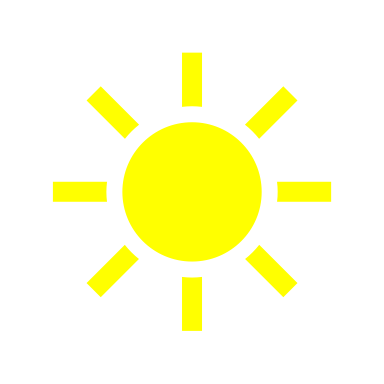 Convection
Convection only happens in hot fluids (liquids and gases). When areas of the fluid get hot they expand and float upwards. Cold areas of fluid sink. If you heat a fluid at the bottom this sets up a convection current.

This is why hot air balloons rise, why you get drafts near radiators and why you get sea breezes.
Ideas
Could you write about…
…the snowman’s coat?
…a hot air balloon?
…an animal that uses heat transfer ideas to keep warm or cool?
…a sparkler?
…a sunny day?
…sea breezes?
…vibrating and colliding particles?
…your experiments in Science?
…your water bottle?
Conduction 
In conduction heat energy is transferred from hotter to cooler areas when neighbouring particles collide. It works really well in solids, particularly metals. Gases, like air, are really bad conductors because the particles are far apart.
A bad conductor is also called a good insulator.
Materials that contain lots of trapped air (like wool, fur and double glazing!) are really good insulators. They stop heat energy moving through them and so they keep hot things hot and cold things
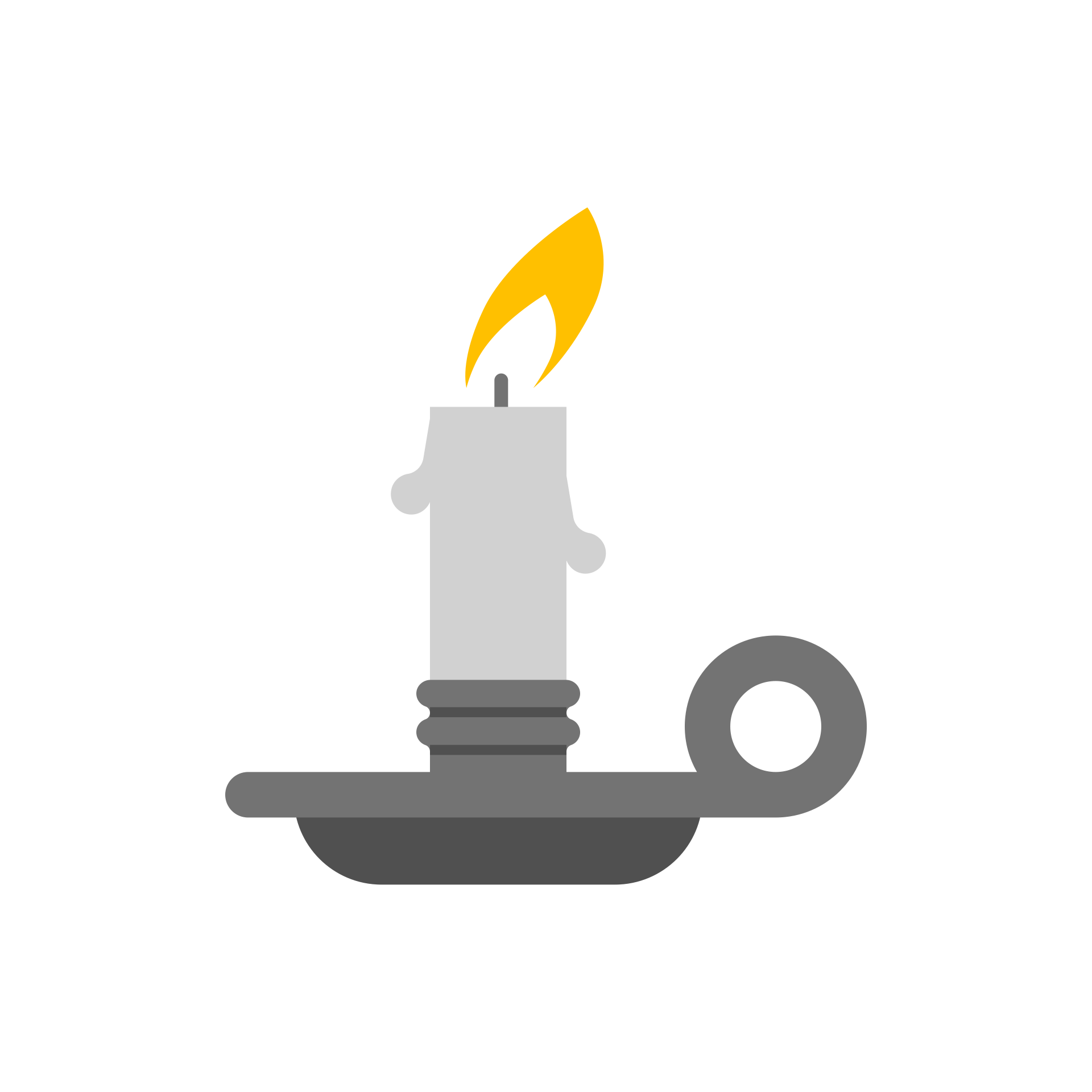 FOSIL: Learning by finding out for yourself.
Heat Transfer Poetry by The FOSIL Group is licensed under CC BY-NC-SA 4.0 . Adapted from: https://www.rhymezone.com
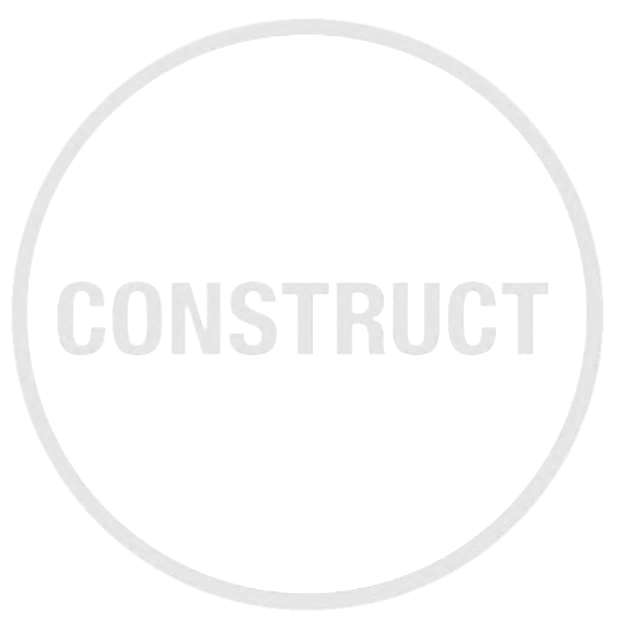 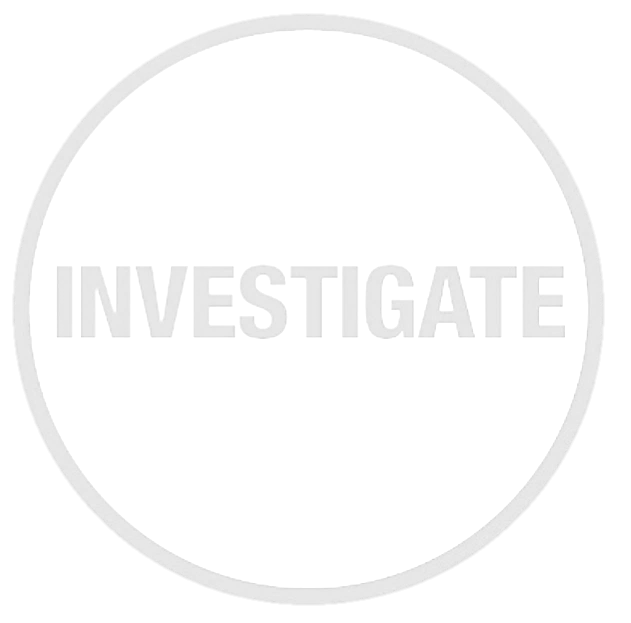 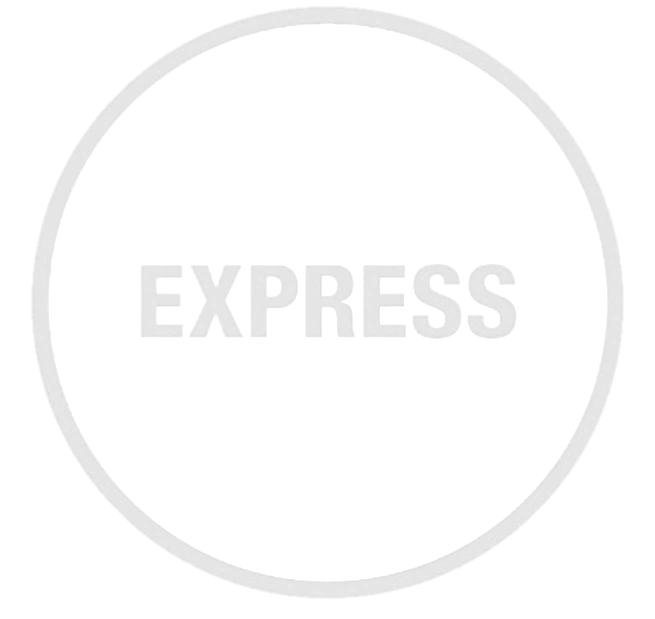 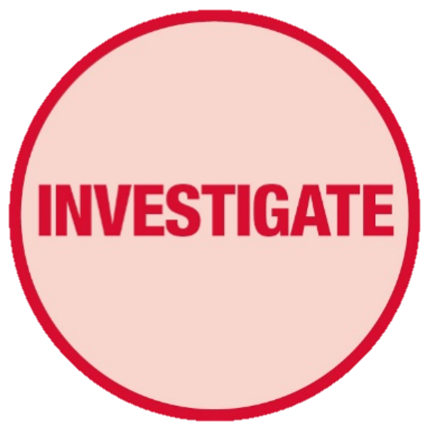 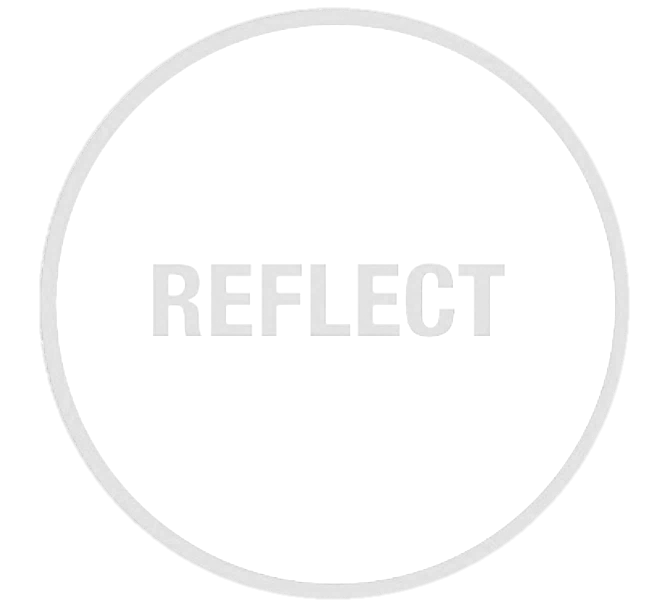 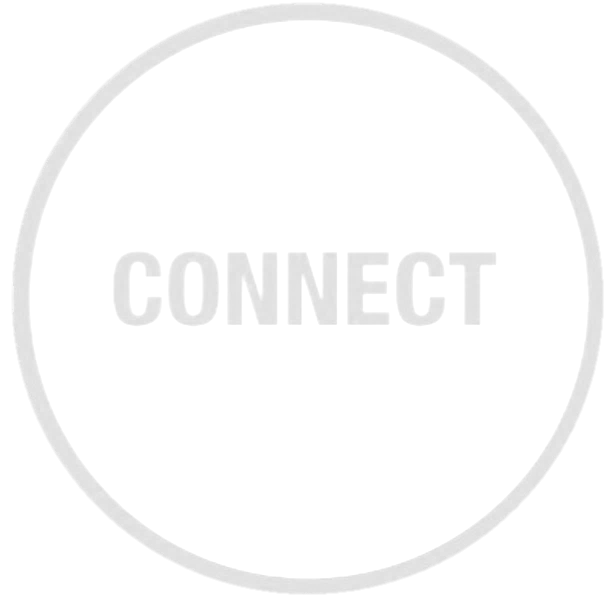 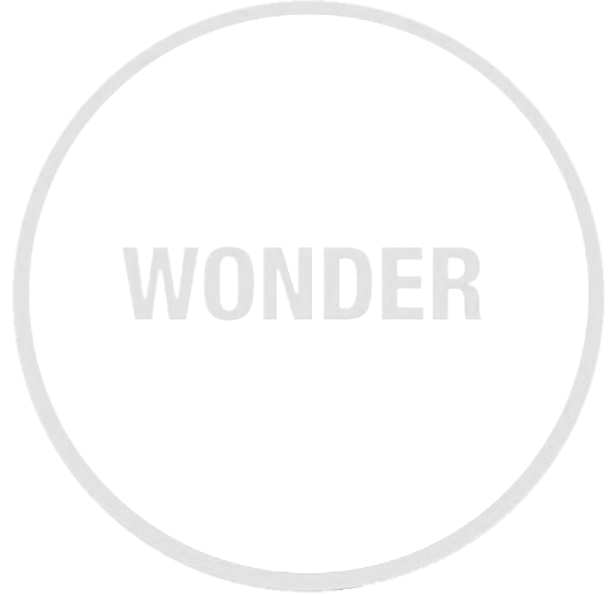 Convection
2 syllables: section
3 syllables: affection, collection, complexion, confection, connection, correction, cross-section, deflection, dejection, detection, direction, ejection, infection, injection, inspection, midsection, neglection, objection, perfection, projection, protection, refection, rejection, selection
4 syllables:  circumspection, disconnection, imperfection, insurrection, interjection, intersection, misdirection, recollection, reconnection, redirection, reinfection, reselection, resurrection
Conduction
2 syllables: suction 
3 syllables: abduction, construction, deduction, destruction, instruction, obstruction, production, reduction
4 syllables: deconstruction, introduction, reconstruction, reproduction
Rhyming Dictionary 1
Infra-red
1 syllable: bed, bled, bread, dead, dread, fed, fled, Fred, head, lead, led, Ned, read, said, shed, shred, sled, sped, spread, Ted, thread, tread, wed, zed
2 syllables: bedspread, bloodshed, bobsled, embed, instead, misled, misread, screw thread, seabed
3 syllables: arrowhead, flowerbed, gingerbread, riverbed
Heat
beat, bleat, breet, cheat, eat, feat, feet, fleet, greet, meat, meet, neat, seat, sheet, sleet, street, sweet, treat, tweet, wheat
Cold
bold, fold, gold, hold,  mould, old, olde, scold, sold, soled, told
Degrees
1 syllable: bees, breeze, cheese, ease, fees, fleas, freeze, he's, keys, peas, please, sees, seize, she's, skis, sneeze, teas, tease, these, threes, trees, wheeze 
2 syllables: agrees, chickpeas, Chinese, decrees, disease, displease, tepees, TVs, unease, unfreeze, whoopees
Air
1 syllable: bare, bear, care, chair, dare, fair, faire, fare, flair, flare, glare, hair, lair, mare, pair, pear, prayer, scare, share, snare, spare, square, stair, stare, tear, their, there, they're, wear, where
2 syllables: Affair, armchair, aware, beware, bugbear, compare, despair, elsewhere, knitwear, mohair, nightwear, nowhere, threadbare
Hot
blot, clot, cot, dot, got, jot, knot, lot, not, plot, pot, rot, shot, slot, spot, squat, swat, trot, what, yacht
Shapes for concrete poems. Can you think of others?
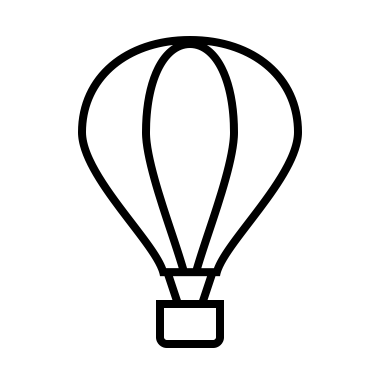 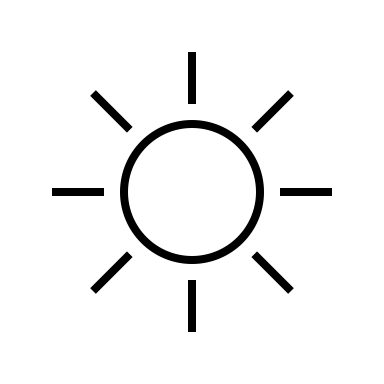 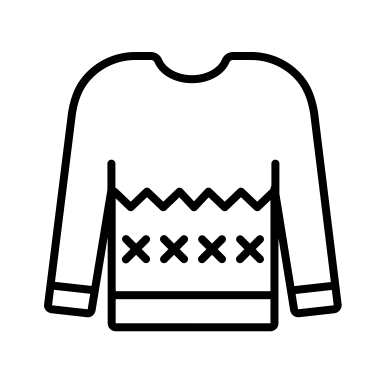 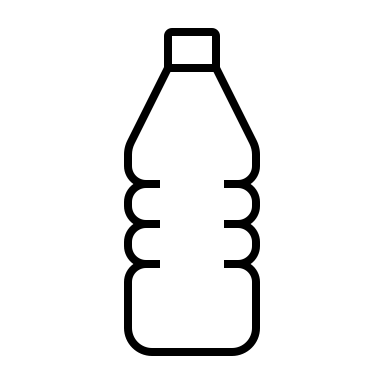 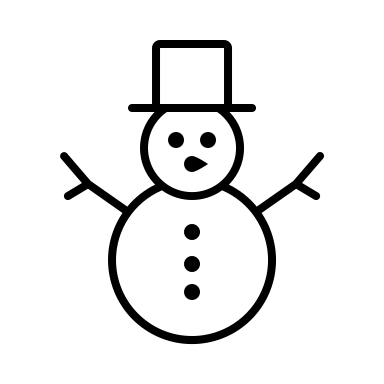 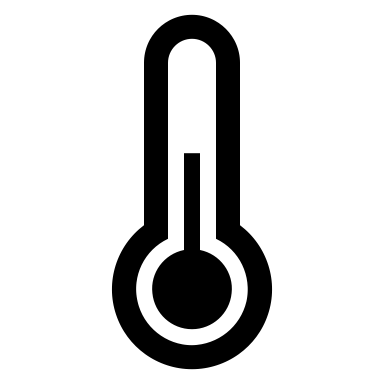 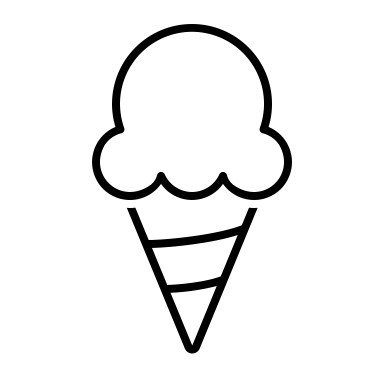 FOSIL: Learning by finding out for yourself.
Heat Transfer Poetry by The FOSIL Group is licensed under CC BY-NC-SA 4.0 . Adapted from: https://www.rhymezone.com
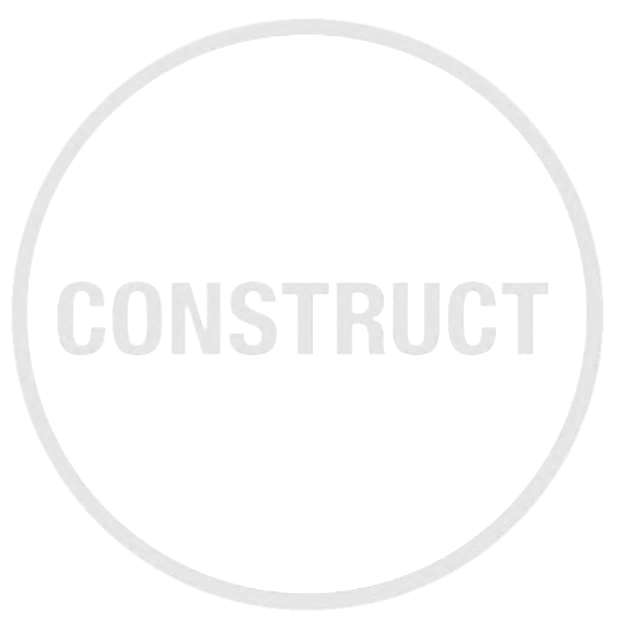 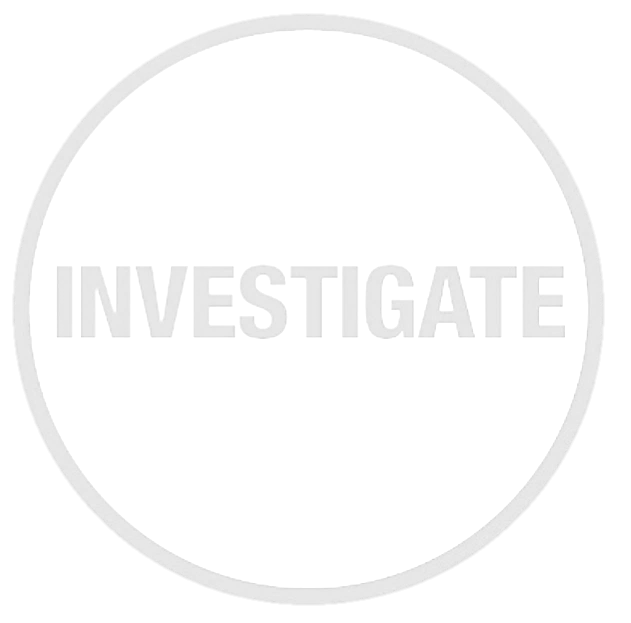 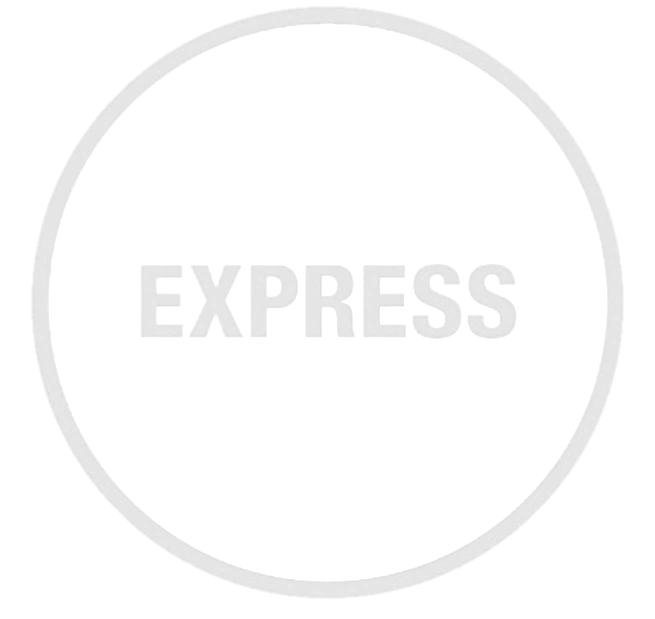 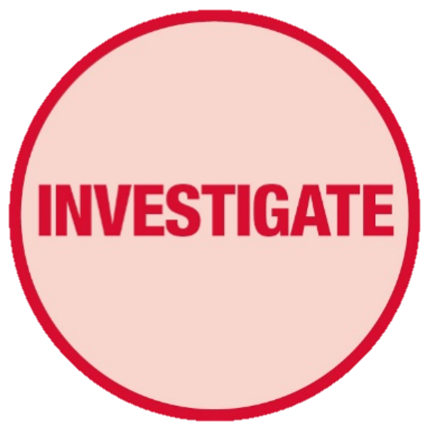 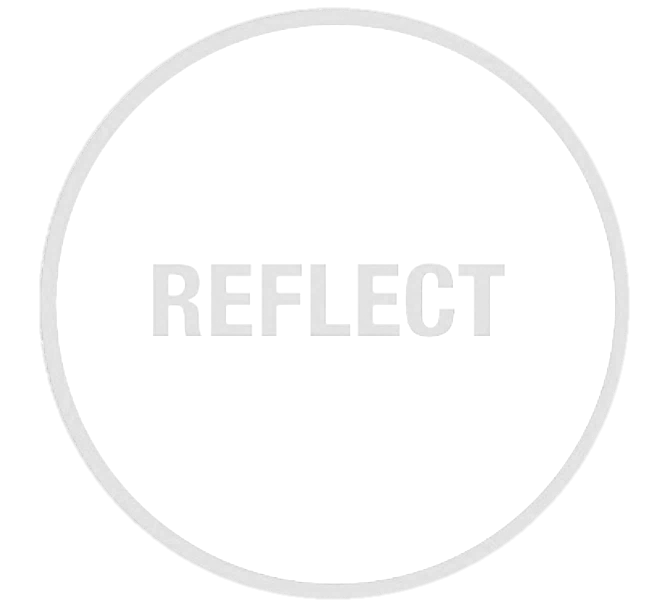 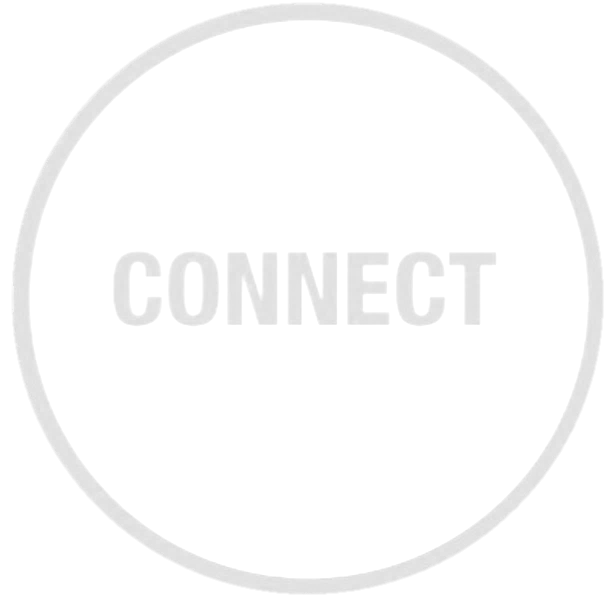 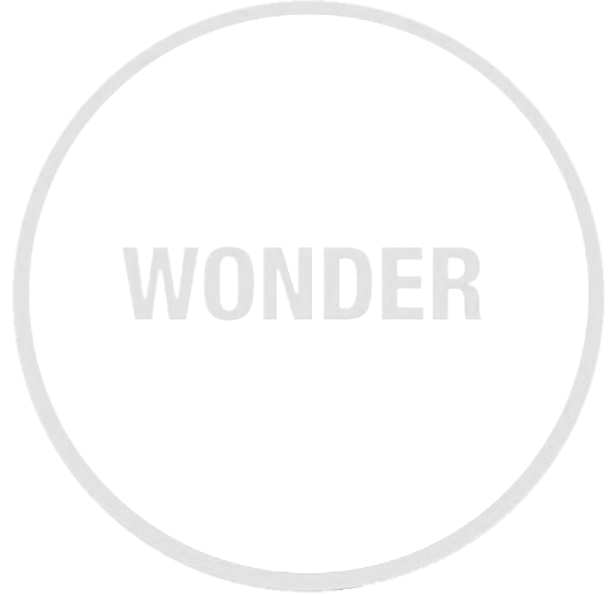 Rhyming Dictionary 2
Radiate OR Insulate
1 syllable: bait, crate, date, eight, fate, fete, freight, gate, grate, great, hate, mate, plate, rate, skate, slate, state, straight, strait, wait, weight
2 syllables: await, cheapskate, checkmate, classmate, create, donate, elate, frustrate, hotplate, hydrate, ice-skate, inflate, lightweight, mandate, migrate, narrate, negate, playmate, primate, pulsate, relate, stagnate, stalemate, translate, truncate, update
3 syllables: aggravate, agitate, allocate, animate, automate, body weight, calibrate, captivate, change of state, compensate, complicate, concentrate, confiscate, cooperate, cultivate, decimate, dedicate, delegate, demonstrate, devastate, dominate, duplicate, educate, elevate, estimate, fascinate, featherweight, generate, heavyweight, hesitate, hibernate, illustrate, incubate, indicate, innovate, integrate, irritate, isolate, liberate, motivate, numberplate, oscillate, perforate, regulate, simulate, terminate, ventilate
Radiation OR Insulation
2 syllables: nation, ration, station
3 syllables: Alsatian, carnation, creation, crustacean, Dalmatian, deflation, dictation, donation, duration, elation, fixation, floatation, formation, foundation, frustration, inflation, location, migration, mutation, narration, oration, Play station, pulsation, rotation, salvation, sensation, space station, stagnation, starvation, staycation, taxation, temptation, train station, translation, truncation, vacation, vexation, vibration, vocation, workstation
4 syllables: adaptation, admiration, adoration, aggravation, agitation, allocation, alteration, altercation, animation, annihilation, application, aspiration, augmentation, automation, aviation, calculation, calibration, cancellation, captivation, celebration, combination, commendation, compensation, compilation, complication, computation, concentration, condemnation, condensation, confirmation, confiscation, conflagration, congregation, conservation, consolation, constellation, consternation, consultation, contemplation, conversation, cooperation, coronation, corporation, correlation, culmination, cultivation, declaration, decoration, dedication, deformation, dehydration, demonstration, deprivation, desiccation, designation, desperation, destination, detonation, devastation, deviation, domination, duplication, education, elevation, elongation, emanation, escalation, estimation, excavation, exclamation, exhortation, expectation, explanation, exploitation, exploration, exultation, fabrication, fascination, federation, fragmentation, generation, habitation, hesitation, hibernation, illustration, immigration, inclination, incubation, indentation, indication, indignation, infestation, inflammation, information, innovation, inspiration, installation, insulation, integration, invitation, irritation, isolation, iteration, jubilation, jugulation, lamentation, levitation, liberation, limitation, medication, mitigation, moderation, motivation, navigation, nomination, obligation, occupation, operation, oscillation, penetration, perforation, perspiration, preparation, presentation, preservation, proclamation, publication, realisation, recitation, reclamation, recreation, regulation, rehydration, relaxation, relocation, reputation, reservation, resignation, restoration, retardation, revelation, segregation, separation, simulation, speculation, stimulation, suffocation, termination, transformation, variation, vegetation.
Insulator OR Radiator
2 syllables: crater, freighter, greater, hater, later, straighter, traitor, waiter
3 syllables: creator, curator, debater, deflater, dictator, equator, hydrator, ice-skater, inflater, locater, narrator, translator
4 syllables: activator, administrator, agitator, alligator, animator, annotator, applicator, aviator, celebrater, commentator, decorator, demonstrator, duplicator, educator, elevator, escalator, excavator, generator, hesitater, indicator, innovator, navigator, separator, simulator
FOSIL: Learning by finding out for yourself.
Heat Transfer Poetry by The FOSIL Group is licensed under CC BY-NC-SA 4.0 . Adapted from: https://www.rhymezone.com